Special Problems In Counselling
Anu Mary Kalliath
Assistant Professor  
Department of Psychology
St. Mary’s College ,Thrissur
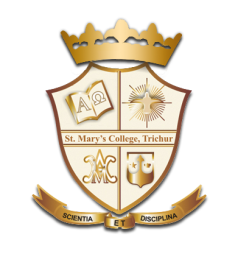 COUNSELLING - DEFINITIONS
“Counselling denotes a professional relationship between a trained counsellor and a client. This relationship is usually person-to-person, although it may sometimes involve more than two people. It is designed to help clients to understand and clarify their views of their lifespace, and to learn to reach their self-determined goals through meaningful, well-informed choices and through resolution of problems of an emotional or interpersonal nature” - Burks and Stefflre

An interaction between a counsellor and client that maximizes the probability that the client explores, understands and takes action to resolve problems/change behaviour.
Counselling Psychology, Anu Mary Kalliath, St.Mary’s College
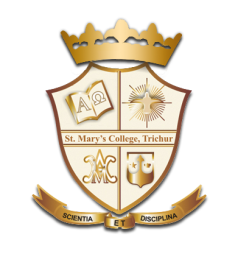 SPECIAL PROBLEMS
Human sexuality
Divorce and Uncoupling process
Drug use and Abuse
Counselling Psychology, Anu Mary Kalliath, St.Mary’s College
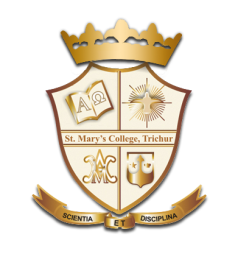 HUMAN SEXUALITY – DEFINITION
Human sexuality is the expression of sexual sensation and related intimacy between human beings. 
Psychologically, sexuality means to express the fullness of love between a man and a woman.
 Biologically, it is the means through which a child is conceived and the lineage is passed on to the next generation.
Counselling Psychology, Anu Mary Kalliath, St.Mary’s College
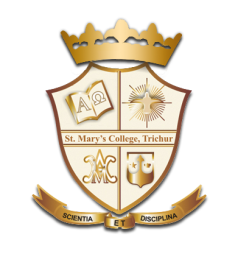 Sexuality Counselling
Strictly A talk-based therapy
No physical contact during a session
Counsellor or psychologist may give home exercises to practice by client or with his/her partner. 
Tasks - communication exercises and/or physical activities for the client to explore
Focus - to increase sexual wellbeing and authentically intimate connection to client and other people.
Counselling Psychology, Anu Mary Kalliath, St.Mary’s College
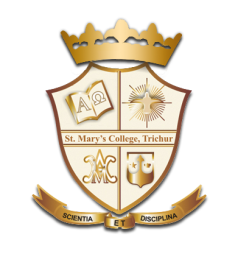 DIVORCE & UNCOUPLING PROCESS
Divorce - the ending of a marriage by a legal process ; a complete separation between two things/ people.
Uncoupling process - to disconnect; to set loose or release from a couple
Divorce counselling - a form of relationship therapy designed for married couples on the verge or dealing with the aftermath of permanent separation.
Counselling Psychology, Anu Mary Kalliath, St.Mary’s College
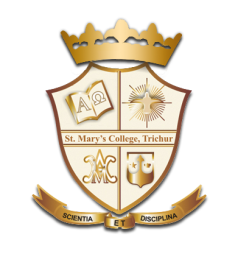 Right Time To Seek Divorce Counselling
When a couple feel they cannot continue living together.
When life changes leave one partner feeling excluded.
When communication has broken down.
When despair and bitterness are overwhelming.
After an affair.
If a couple cannot respect each other 
When there is abuse, violence or repeated betrayal present in the relationship 
If a couple is angry at each other
Counselling Psychology, Anu Mary Kalliath, St.Mary’s College
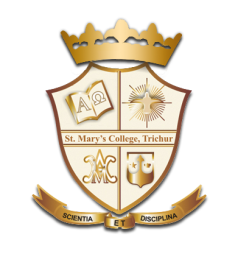 How A Divorce Counselor Helps?
The divorce counselor try to uncover the causes of the anger and resentment, clarifying the ongoing battles. 
In the counselor’s office, the couples are able to express themselves in nonthreatening, honest exchanges. 
The counselor also helps each partner understand grieving and loss.
Helps to think differently so that distorted, unrealistic, and exaggerated thoughts, thoughts often not grounded in reality, change to reflect more positive approaches to solving problems.
Counselling Psychology, Anu Mary Kalliath, St.Mary’s College
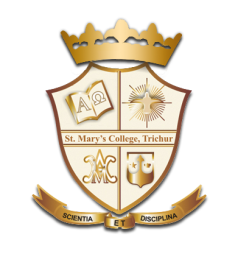 DRUG USE & ABUSE
Compulsive, excessive, and self-damaging use of habit forming drugs or substances, leading to addiction or dependence, serious physiological injury (such as damage to kidneys, liver, heart) and/or psychological harm (such as dysfunctional behavior patterns, hallucinations, memory loss), or death. 
Drug abuse is also called substance abuse.
Drug abuse may lead to social, physical, emotional and job-related problems
Counselling Psychology, Anu Mary Kalliath, St.Mary’s College
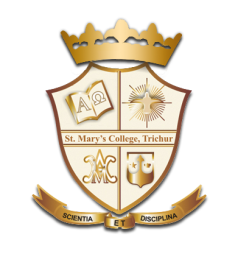 Who Are Drug Abuse Counselors?
Drug abuse counselors specialize in the treatment and recovery of substance abusers. 
They work with people suffering from dependencies on any type of drug ranging from cocaine to marijuana.
Drug abuse counselors may work in places such as research facilities, educational centers, hospitals, mental health facilities, private practice clinics,  detention centers, drug rehabilitation centers, detox centers.
Counselling Psychology, Anu Mary Kalliath, St.Mary’s College
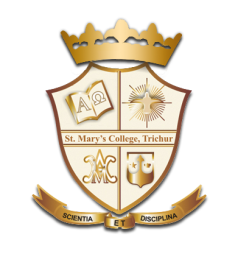 What Does a Drug Abuse Counselor Do?
Works with the drug user in a therapy setting.
Purpose -  to find the root of the addiction.
Main goal - to guide the drug abuser into sobriety through counseling.
Counselling Psychology, Anu Mary Kalliath, St.Mary’s College
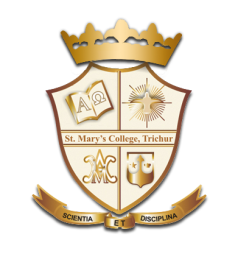 Popular Therapy For Drug Abuse
Motivational interviewing -  a type of therapy that prepares individuals to change their regular behavior and accept treatment for their addictions.
Contingency management - a type of positive reinforcement counseling that encourages the patient to abstain from drug use. 
CBT -  a plan that leads patients to understand and avoid situations that are most likely to influence them to use drugs.
Family therapy - used to improve the functioning of a family as well as address influences that may be pressed on the patient from the family unit.
Counselling Psychology, Anu Mary Kalliath, St.Mary’s College